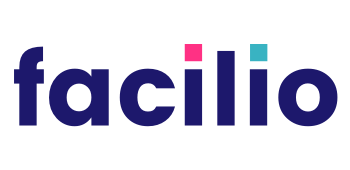 2021 Property O&M: Challenges and Opportunities
Prabhu Ramachandran
CEO, Facilio
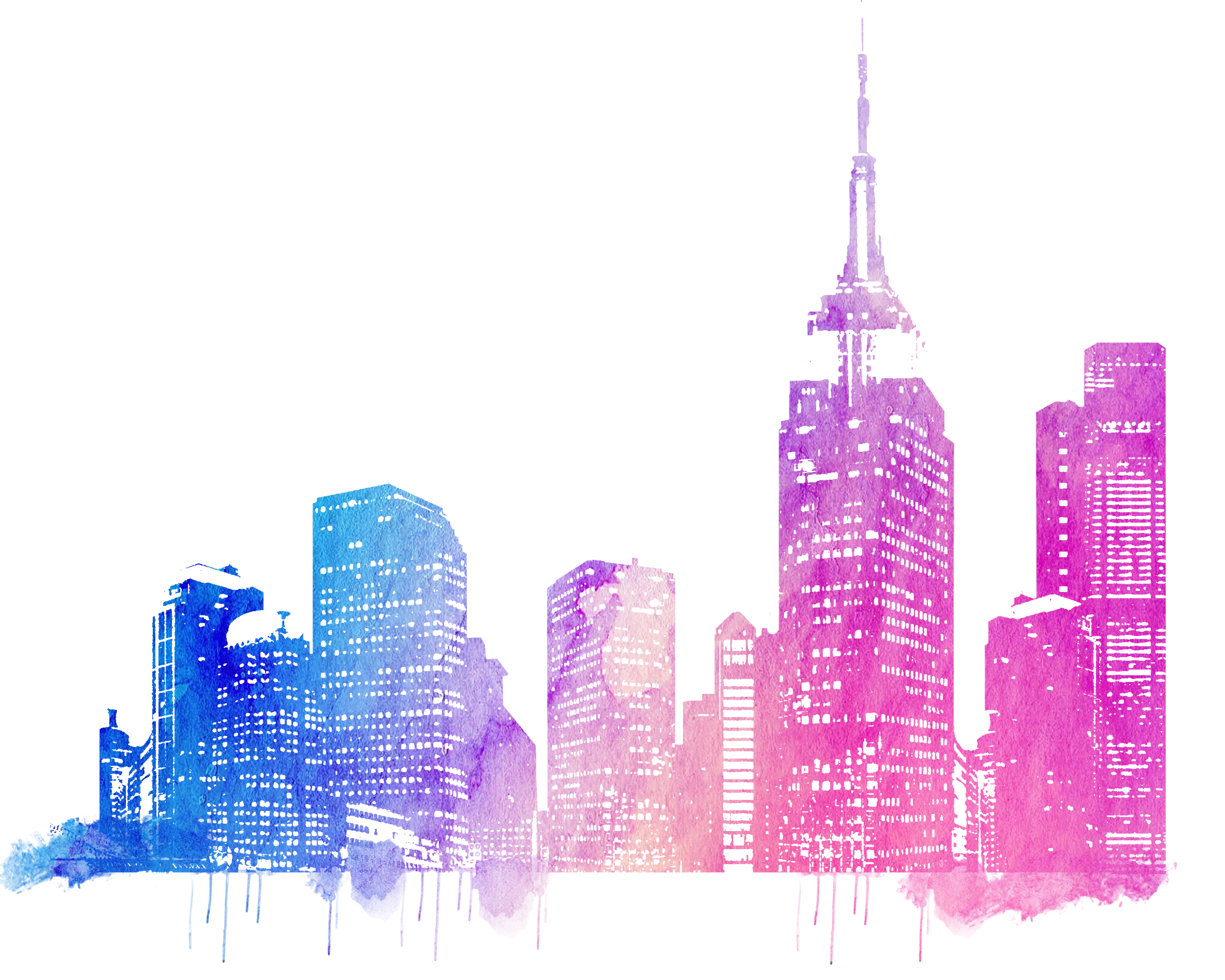 ‹#›
WHAT:
Property Operations is rising up
Resilience during pandemic
Critical spotlight with reopening
Nice-to-haves now must-haves in operations
Renewed outlook as strategic pillar of business
Agile operations is now top of mind for all industries
Deal with the present situation & continuity
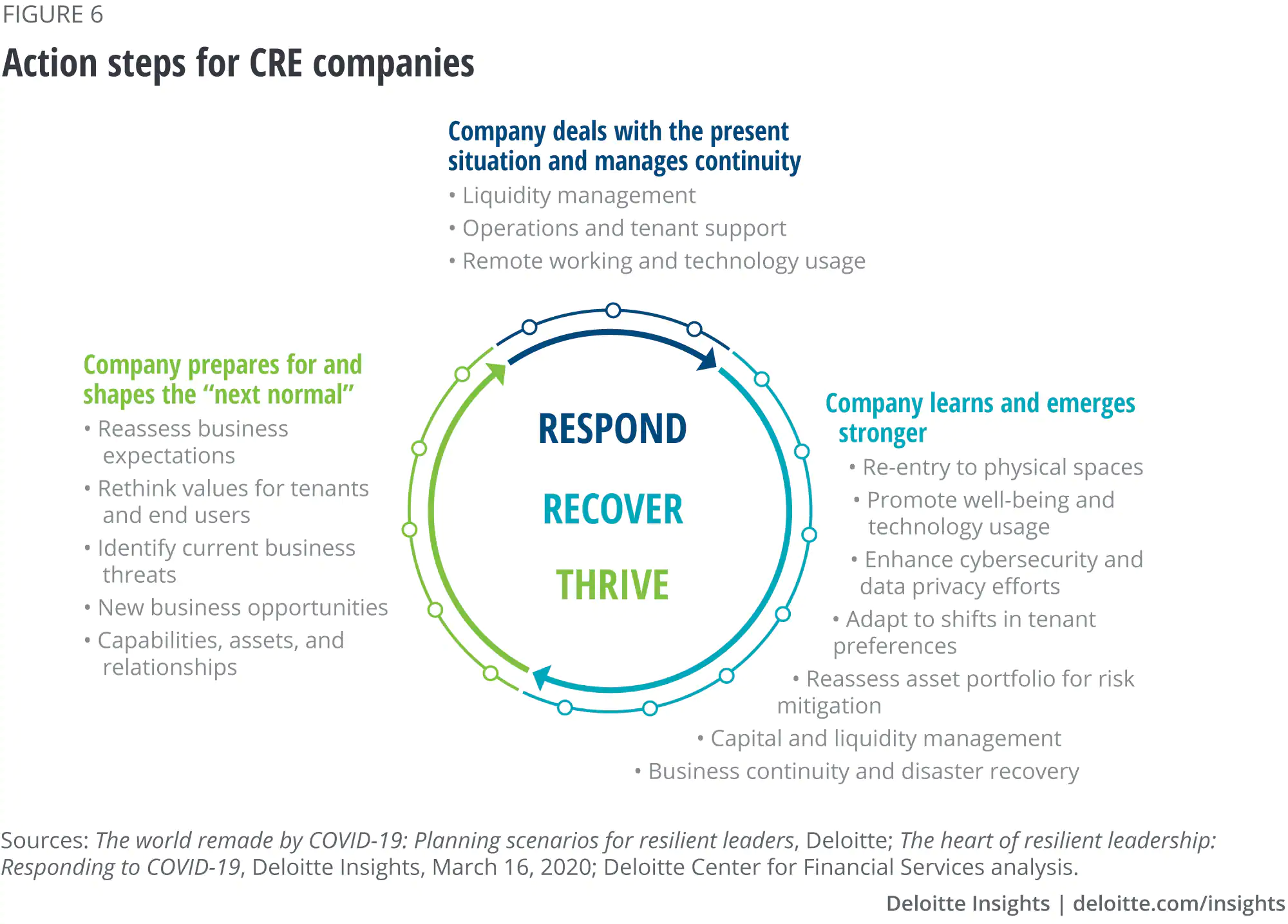 Prepare for and shape the next normal
Learn and emerge stronger
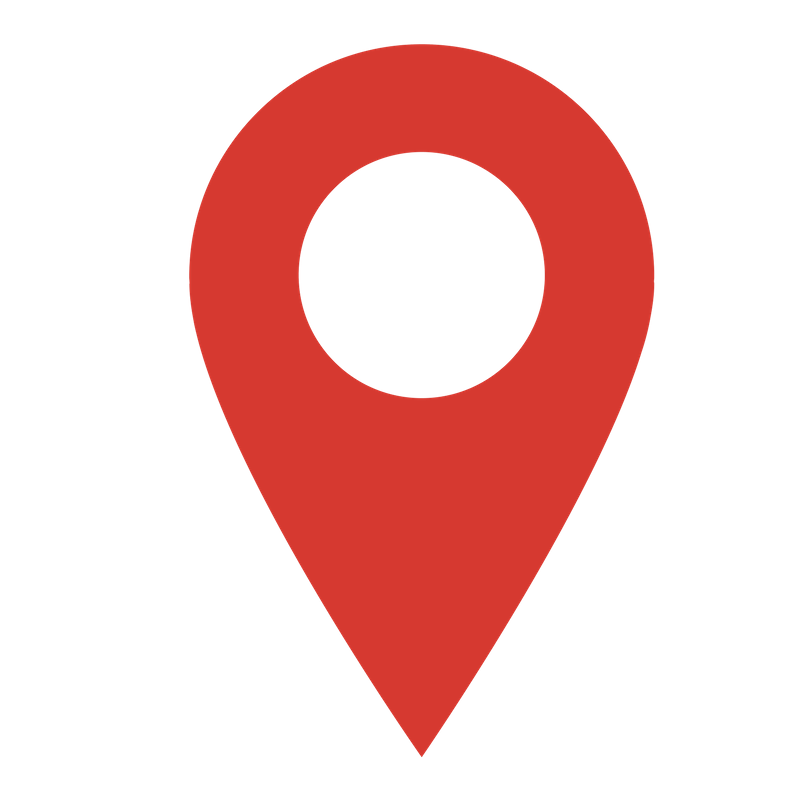 we’re here today
[Speaker Notes: The image is too texty..we can remove text and have just the colored headings?]
HOW:
How to find opportunities in change?
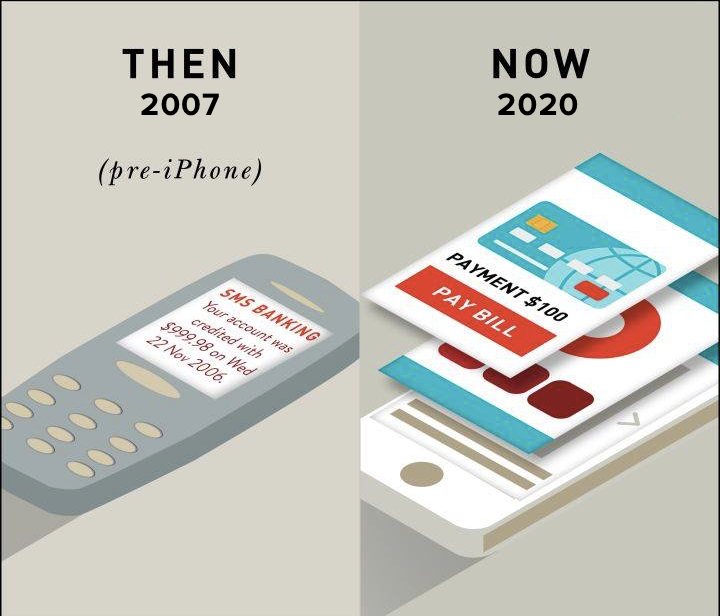 Leverage data
Industry advantage: data availability (unlike ecommerce, taxi,food) 

Huge scope for multi-faceted digital transformation 

Embrace change to turn wishlists into action plans

Leadership to push transformation
WHERE:
A playbook to thrive
Operational Excellence
New Normal Market Expectations
New internal model
Agile operations 
Better margins
Ready to adapt
Ready to serve
Ready data foundation
New Value & Services
Customer Satisfaction
External transparency with tenants/occupants
Internal visibility
Proactive services
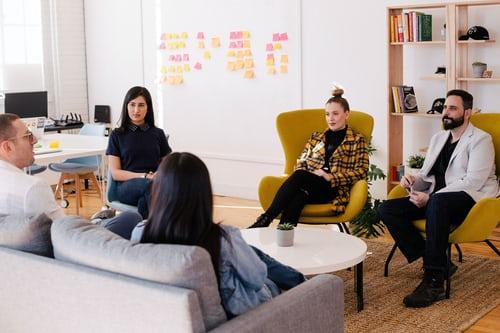 WAY FORWARD:
Properties are no longer only physical immovable assets but dynamic centers. And operations is becoming a fundamentally strategic arm of business.
Let’s champion change together.
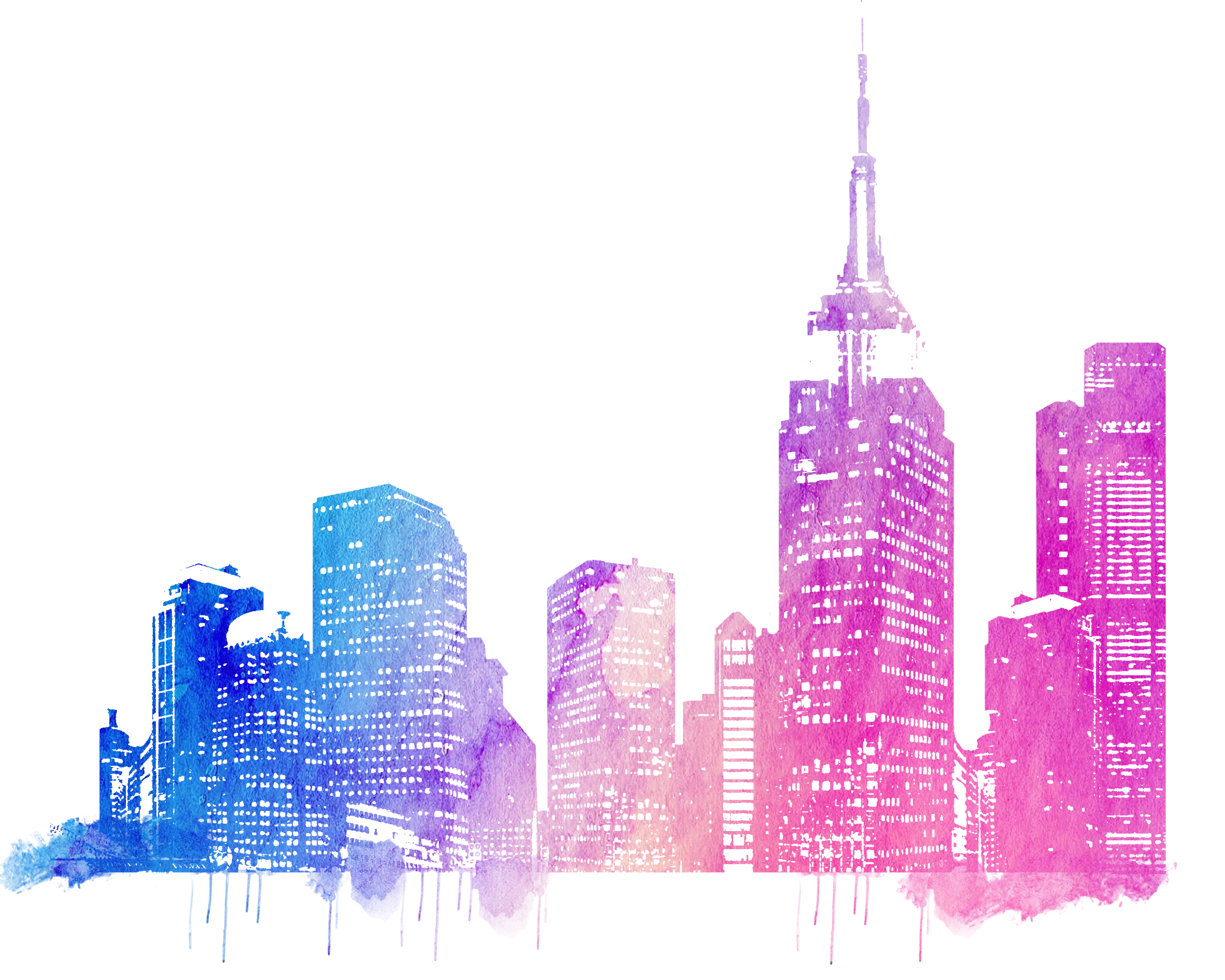 ‹#›
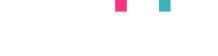 Property Operations. Reimagined.
[Speaker Notes: Lets champion change together. Adapting to the the unknown togetherLet’s create opportunities in adversities.]